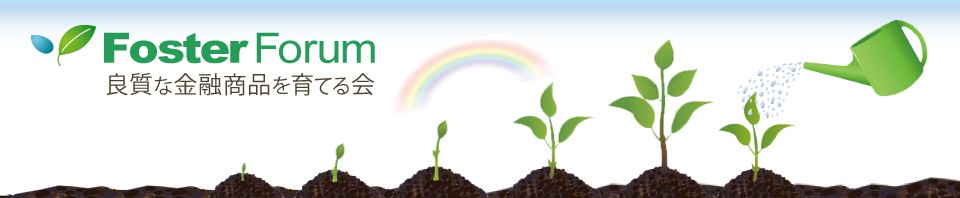 問　題
「金利１％、6か月物」という定期預金に100万円預けたら、満期時の受取利息は（税控除前）はいくら？
投資信託
買付手数料
２％
定期預金
６ヶ月物
年利８％
Copyright©2016 Foster Forum .
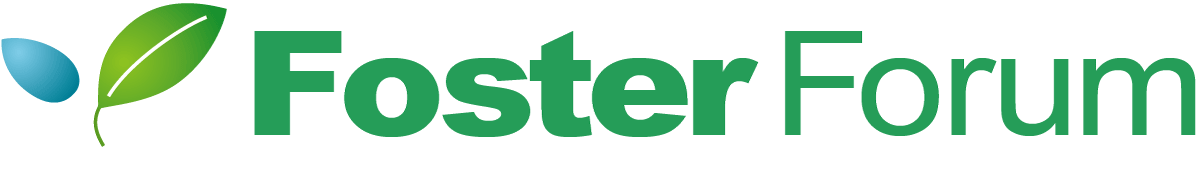 解　説
金利は「年○％」というように「年利」で表します。
金利１％ということは1年間預けたら1％の利息をつけてお返しします　という意味です。
一方、「6か月物」というのは6か月で満期を迎える定期預金です。
金利は1年間で表示されているのに、期間が半分の6か月と一致していないところに気づきましたか？
答　え
100万円✕年1％✕　　　　＝5000円

　よって、回答は　B：５千円でした。
 受取利息には20.315％の税金がかかるため、 実際に受け取る利息は、税金を引いた（税控除）金額になります。
６ヶ月
１２ヶ月
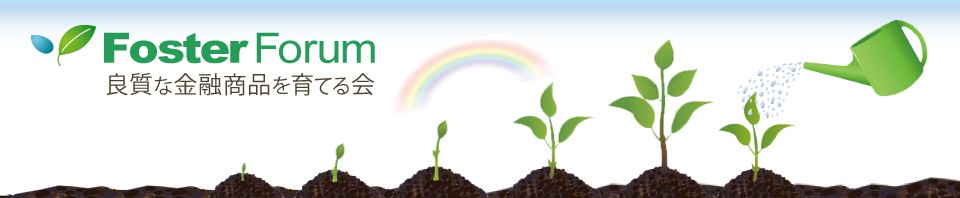 『おとなの金融力セミナー（初心者コース）』
のご案内
　日　時　　：　１１月３０日（水）１０時半〜正午
　場　所　　：　東京都消費生活総合センター
		      学習室A（飯田橋駅からすぐ）
申込方法　：　チラシまたは右のQRコード
　　　　　　　　　からお申し込みください。
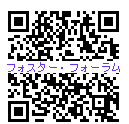 Copyright©2016 FosterForum良質な金融商品を育てる会 All Rightｓ Reserved.
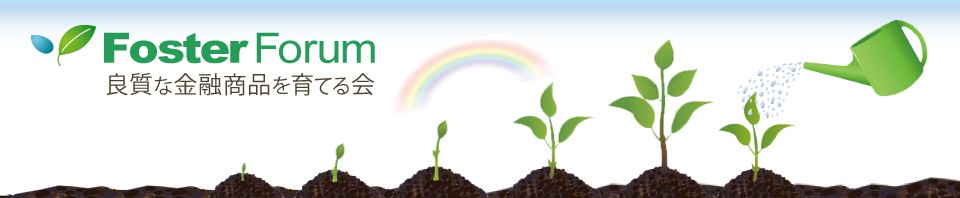 私たちフォスター・フォーラムは、金融の分野に特化した活動を行う消費者市民グループです。
自立した暮らしに欠かすことのできない「良質な金融商品」を育てることを目的に、金融サービス提供者、行政、個人、消費者団体等に向けて、さまざまな提言や情報発信を行います。

設立：2004年（平成16年）11月
主な活動：消費者のための金融経済教育、審議会等に委員出席して意見を述べたり、意見書を提出すること　等